SEGÍTŐ HELYEK
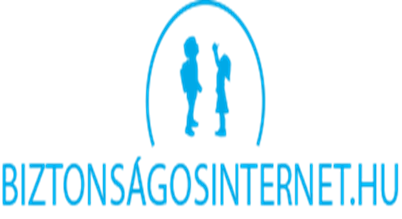 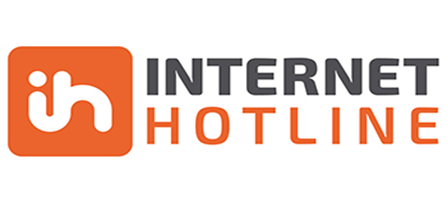 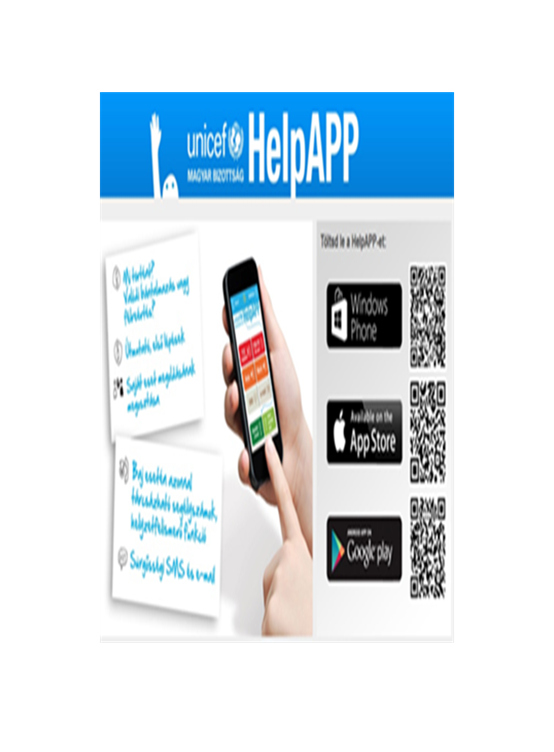 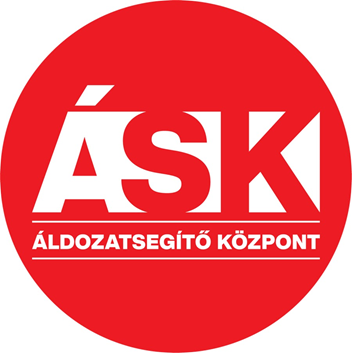 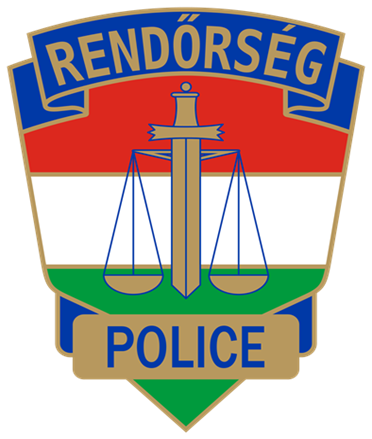 [Speaker Notes: Kék Vonal Gyermekkrízis Alapítvány – www.kek-vonal.hu ; 116-111; 116-000
24 éves korig gyerekek, fiataloknak szóló lelkisegély telefon. Anonim formában hívható az ország egész területéről a 116-111-es telefonszámon. Zárt láncú emailen és chat felületen is kapcsolatba lehet lépni velük.
116-000 Eltűnt Gyerekek Segélyvonala, Szakember Vonal (ezt szülők, pedagógusok is hívhatják)
Anonim, ingyenesen hívható az egész ország területéről. A fiatalok hívása mellett értük aggódó szülők, szakemberek, pedagógusok, más segítő szakmában tevékenykedők hívásait fogadja. A bejelentést követően megindul az azonnali beavatkozás, amely esetében az ügy körülményeihez igazodva más hatóságok együttműködésére, bevonására kerül sor.
 
Rendőrség - https://www.police.hu/ 
 
Áldozatsegítő Központ - https://vansegitseg.im.gov.hu/ 
 
Unicef HelApp Applikáció - https://unicef.hu/ezt-tesszuk-itthon/segitunk/helpapp 
 
 
Nemzetközi Gyermekmentő Szolgálat biztonságos internet forródrótja - www.biztonsagosinternet.hu 
Bejelentheti azokat a weboldalakat, amelyeket jogsértőnek, károsnak tart, esetleg a gyermekek szellemi fejlődésére veszélyt jelenthetnek. A bejelentést anonim formában vagy névvel is megteheti.
 
Nemzeti Média és Hírközlési Hatóság - www.internethotline.hu 
Az alábbi esetekkel, tartalmakkal kapcsolatban tehető bejelentés:
→	Hozzájárulás nélkül hozzáférhetővé tett tartalom;
→	Zaklatás;
→	Pedofil tartalom;
→	Rasszista, uszító tartalom;
→	Erőszakos tartalom;
→	Adathalász honlapok, vírusokkal, kém- és féregprogramokkal fertőzött tartalmak;
→	Drogfogyasztásra csábító tartalom;
→	Terrorcselekményre felhívó, terrorizmust népszerűsítő, elősegítő tartalom;
→	Egyéb, kiskorúakra veszélyes tartalom.]